Alimentação Saudável para o Idoso
Estelamaris Tronco Monego
Universidade Federal de Goiás
emonego@fanut.ufg.br
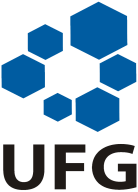 ‘BOOM’ de Idosos no Brasil*
31.8
15.1
2020
6.2
2000
2.1
1975
1950
[*em milhões de habitantes]
Veras, 2012
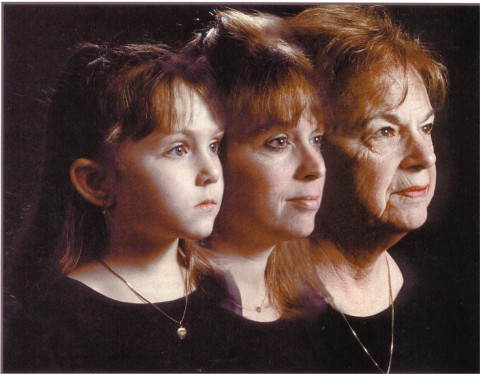 Envelhecer Saudável
“O envelhecimento não começa 
subitamente aos 60 anos, mas 
consiste no acúmulo e interação de processos sociais, 
médicos e de comportamento durante toda a vida. 
As metas [para a velhice saudável] são a promoção 
da saúde e bem-estar durante toda a vida” 
(Litvak, 1990)
O envelhecimento, apesar de 
ser um processo  natural, submete 
o organismo a diversas alterações 
anatômicas e funcionais, com repercussões 
nas condições de saúde e nutrição do idoso
Processo saúde & doença
Peso corporal
 Padrão alimentar
 (In)atividade física
 Ingestão de bebidas alcoólicas
 Tabagismo
Doenças Crônicas
- cardiovasculares
Peso corporal
 Padrão alimentar
 (In)atividade física
 Ingestão de bebidas alcoólicas
 Tabagismo
Modificação
da Composição
Corporal

Goldman, 1970
Distúrbios do peso
1- Sobrepeso/obesidade
	Presente em todas as classes sociais, independente do nível de escolaridade
	Problema agrava-se gradativamente com a idade (até os 54 anos)
	Mulheres são mais afetadas pelo sobrepeso/obesidade (gestações sucessivas com pequeno intervalo?)
	Associação com maior risco cardiovascular
Atividade física; 
   Hábito alimentar (individuo/família)
   Obesidade/família 
   Co-morbidades 
    Renda
Distúrbios do peso
2- Baixo peso/magreza
    Relacionado com AIDS,
    câncer, tuberculose e 
    desnutrição
    A partir dos 70a é importante 
    problema de saúde pública no 
    Brasil (8% DPC)
    Condição nutricional associada 
    a altas taxas de mortalidade
Patologias
Desequilíbrio NN & 
consumo alimentar
Isolamento  social ou familiar
Falta de apetite
Pobreza
Alcoolismo
Peso corporal
 Padrão alimentar
 (In)atividade física
 Ingestão de bebidas alcoólicas
 Tabagismo
Alimentação do idoso
No idoso a ingestão de alimentos está relacionada:
ao apetite, 
disponibilidade de alimentos, 
atividade física, 
massa corporal, 
nível educacional e
interação social
Alimentos de fácil digestão
alimentos nutritivos, saborosos e agradáveis de comer
pelo menos um alimento quente em cada refeição
alimentação fracionada
Alimentação do idoso
As alterações sensoriais podem estar associadas ao decréscimo do apetite nas pessoas idosas
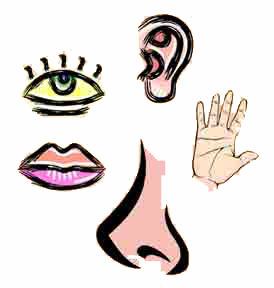 Declínio e eventual perda da
acuidade visual, audição, olfato e sensação de gustação
Alimentação do idoso
Alterações metabólicas             [TMB reduzida em 20%]
Falta de dentes ou próteses inadequadas
Medicamentos em uso prolongado
Redução da motilidade intestinal
A coordenação motora,                   geralmente, é comprometida e tende a piorar com as doenças neurológicas, o que pode levá-lo a evitar alimentos que possam causar dificuldades de manipulação durante a refeição
Aspectos de risco:

1- hidratação
2- peso 
3- patologias associadas    
    [limites e possibilidades]
4- mobilidade [AFIS]
5- Hábitos e tabus alimentares
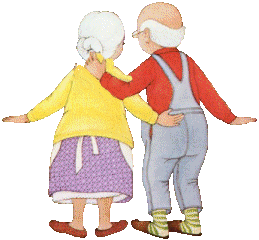 Sopa de Legumes (100ml) = 77 Kcal
Mingau de Aveia (100g) = 96 Kcal
Plano Alimentar
Reduzir a quantidade de sal (preparo/adição)
Preferir temperos naturais  aos industrializados
Substituir doces/derivados por frutas 
Pobre em gorduras saturadas e colesterol
Álcool, chás e café restritos pelo seu efeito diurético
Abundante em água (>2L/dia) e fibras (mínimo 20g/dia)
Incluir 5 porções de frutas/verduras  ao dia 
Com atenção ao Ca++, vit.D e B12 (se necessário, suplementar)
Leite e derivados pobres em gorduras
Formas de preparo saudáveis
PROCESSO SAUDE & DOENÇA NO IDOSO
Peso corporal
 Padrão alimentar
 (In)atividade física
 Ingestão de bebidas alcoólicas
 Tabagismo
Sedentarismo
Atividade física aeróbica regular
reduz peso
reduz glicemia
reduz PA
reduz estresse
Bebidas alcoólicas
Ingestão moderada ou ausente de bebida alcoólica
Poucos argumentos nos seus benefícios
Calorias “vazias”
dependência
altera exames bioquímicos
Tabagismo
O fumo tem grande correlação com doenças crônicas
O fumo causa dependência (como as demais drogas)
A exposição ao fumo (tabagismo passivo), também constitui risco  que deve ser evitado
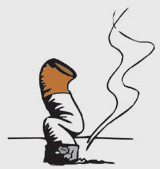 Resumindo ...
a  boa nutrição durante a vida toda
é um fator evidente para se 
determinar a qualidade de vida 
que uma pessoa pode gozar nos 
últimos anos de sua vida
Promoção do Envelhecimento Saudável
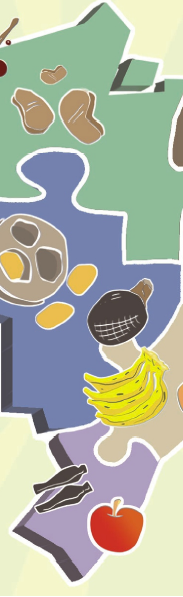 OS ATRIBUTOS DA ALIMENTAÇÃO SAUDÁVEL

Acessibilidade física e financeira: alimentação barata, baseada em alimentos in natura, produzidos regionalmente
Sabor: ausência deste na alimentação saudável – tabu a ser desmistificado
Variedade: fornece diferentes nutrientes e evita monotonia alimentar
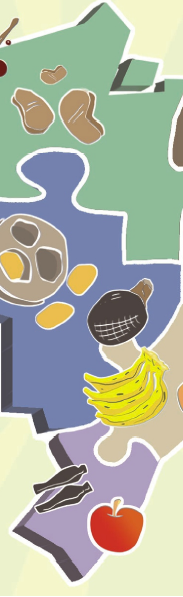 Cor: quanto mais colorida a alimentação, mais atrativa e rica é em vitaminas e minerais
 Harmonia: equilíbrio em quantidade e qualidade dos alimentos consumidos
 Segurança Sanitária: alimentos não devem apresentar contaminantes de natureza biológica, física ou química – adoção de boas práticas de higiene
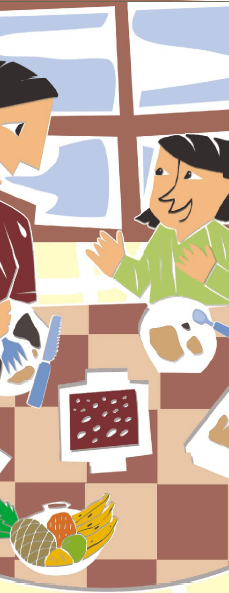 - Nas refeições, monte o seu prato com pelo menos dois terços dos alimentos de origem vegetal;
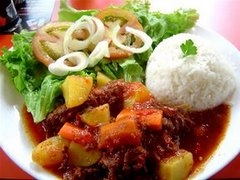 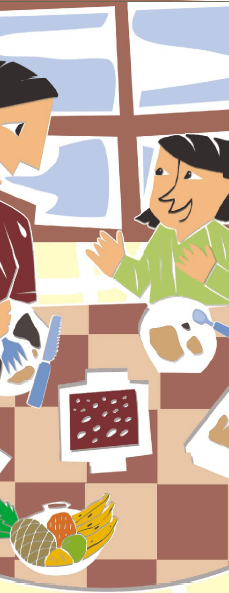 - Desligue a televisão na hora das refeições e coma as refeições em volta da mesa
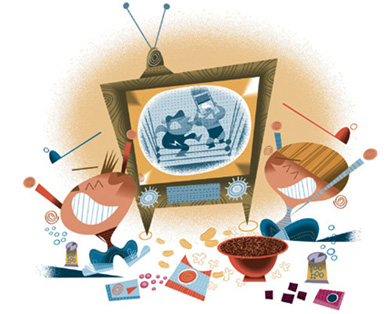 X
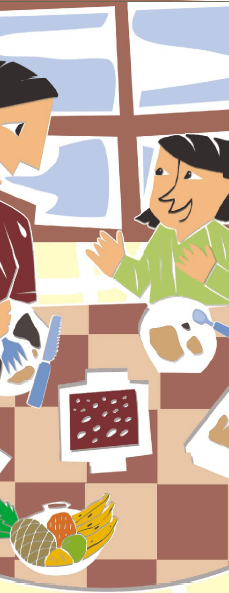 - Comece a refeição com uma grande quantidade de salada, temperada com molho de ervas frescas feito em casa;
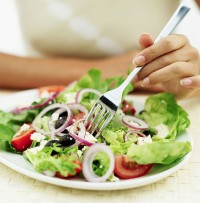 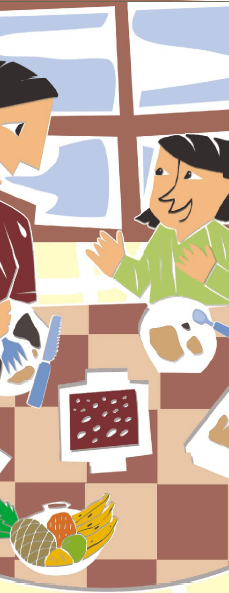 - Os melhores lanches, entre as refeições, são frutas frescas ou sucos de frutas frescas sem adição de açúcar
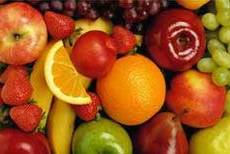 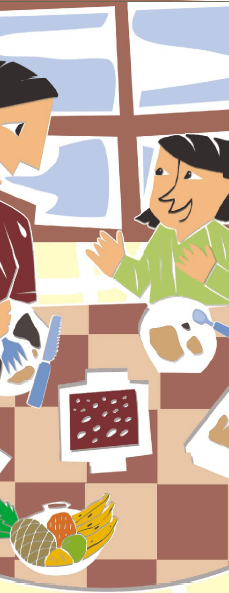 Escolha formas de preparação que preservem o valor nutricional - cozinhar no vapor ou em pouca água e/ou óleo, assar, grelhar – ao invés de            fritar os alimentos
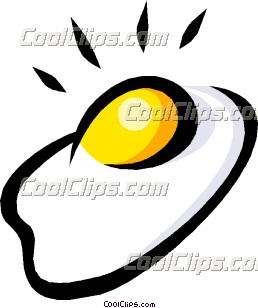 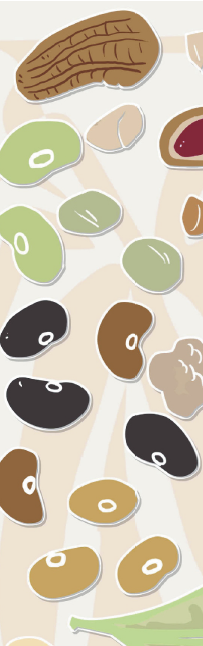 - A Preparação típica “arroz com feijão” é uma combinação completa em proteínas
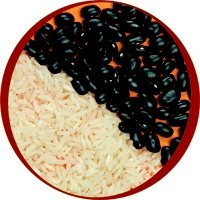 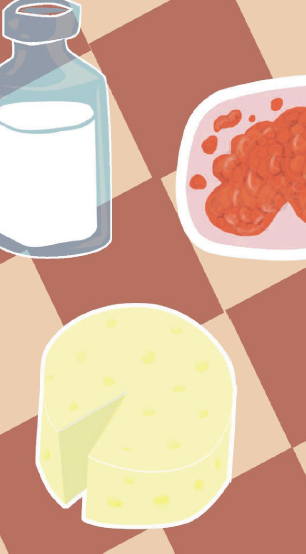 - Leite e derivados: principais fontes de cálcio da alimentação; devem ser preferencialmente desnatados para adultos
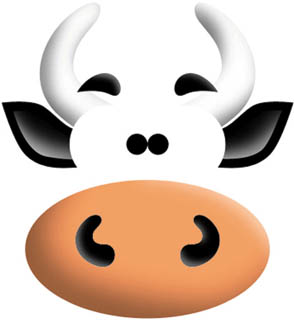 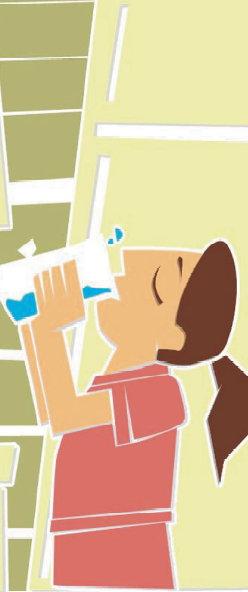 - Água: indispensável ao funcionamento adequado do organismo; deve ser tratada, filtrada ou fervida
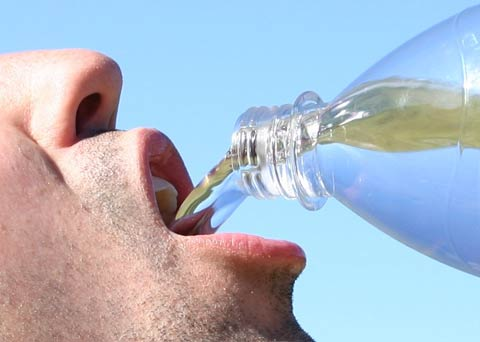 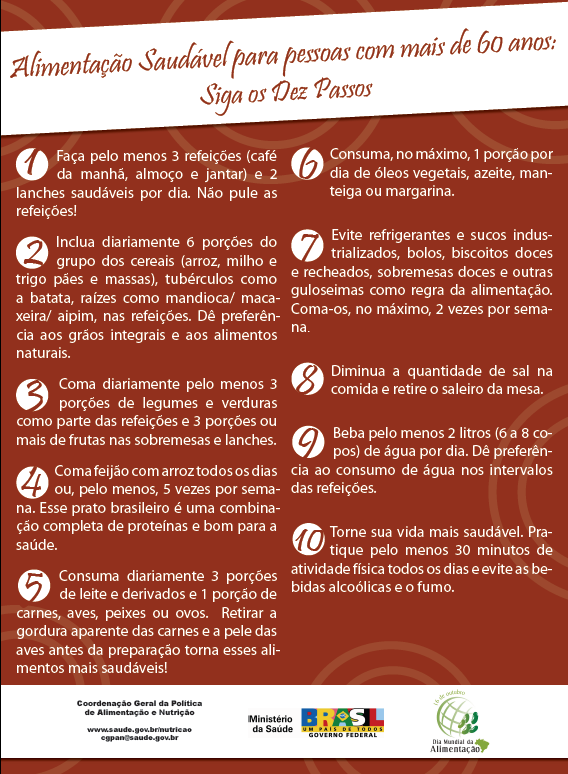 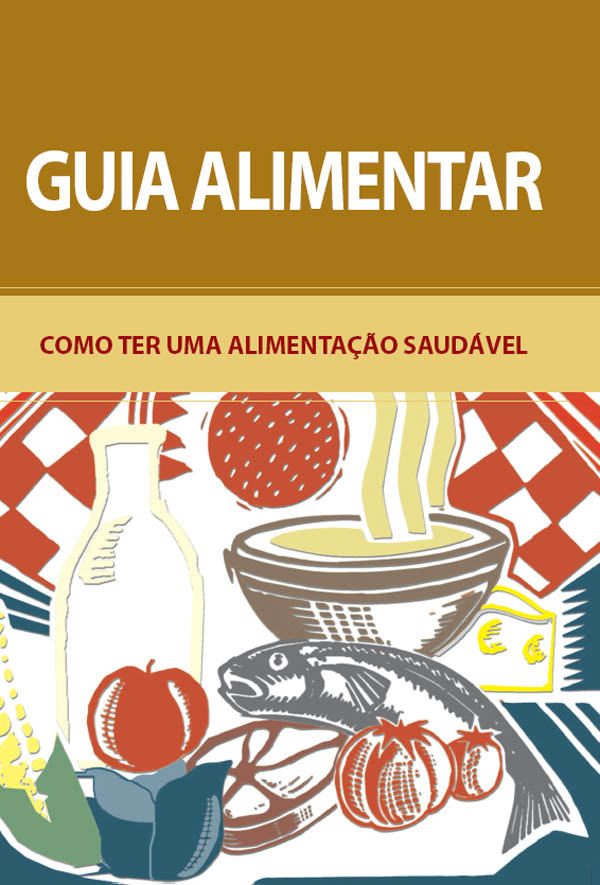 www.saude.gov.br/nutricao
Realizando o direito humano à alimentação e nutrição adequadas
“Ao comer não só buscamos satisfazer nossa fome e nossas necessidades nutricionais. 
Ao nos alimentarmos a nós mesmos e uns aos outros, familiares, amigos e mesmo estranhos, nós nos refazemos, nos construímos e nos potencializamos uns aos outros como seres humanos em nossas dimensões orgânicas, intelectuais, psicológicas e espirituais. 
Nós reafirmamos nossa identidade e diversidade cultural, no contexto da universalidade de sermos humanos. 
Não é sem razão que todas as festividades familiares e comunitárias, e muitos rituais espirituais, envolvem atos de preparo e comunhão de alimentos (Valente, 2001)